CAA Background Check
Log on to site
Follow link to site and either logon as existing user or sign up for a new account.  You  can do 1-background screen per year under your logon.

https://playcaasports.sportngin.com/register/form/860300007
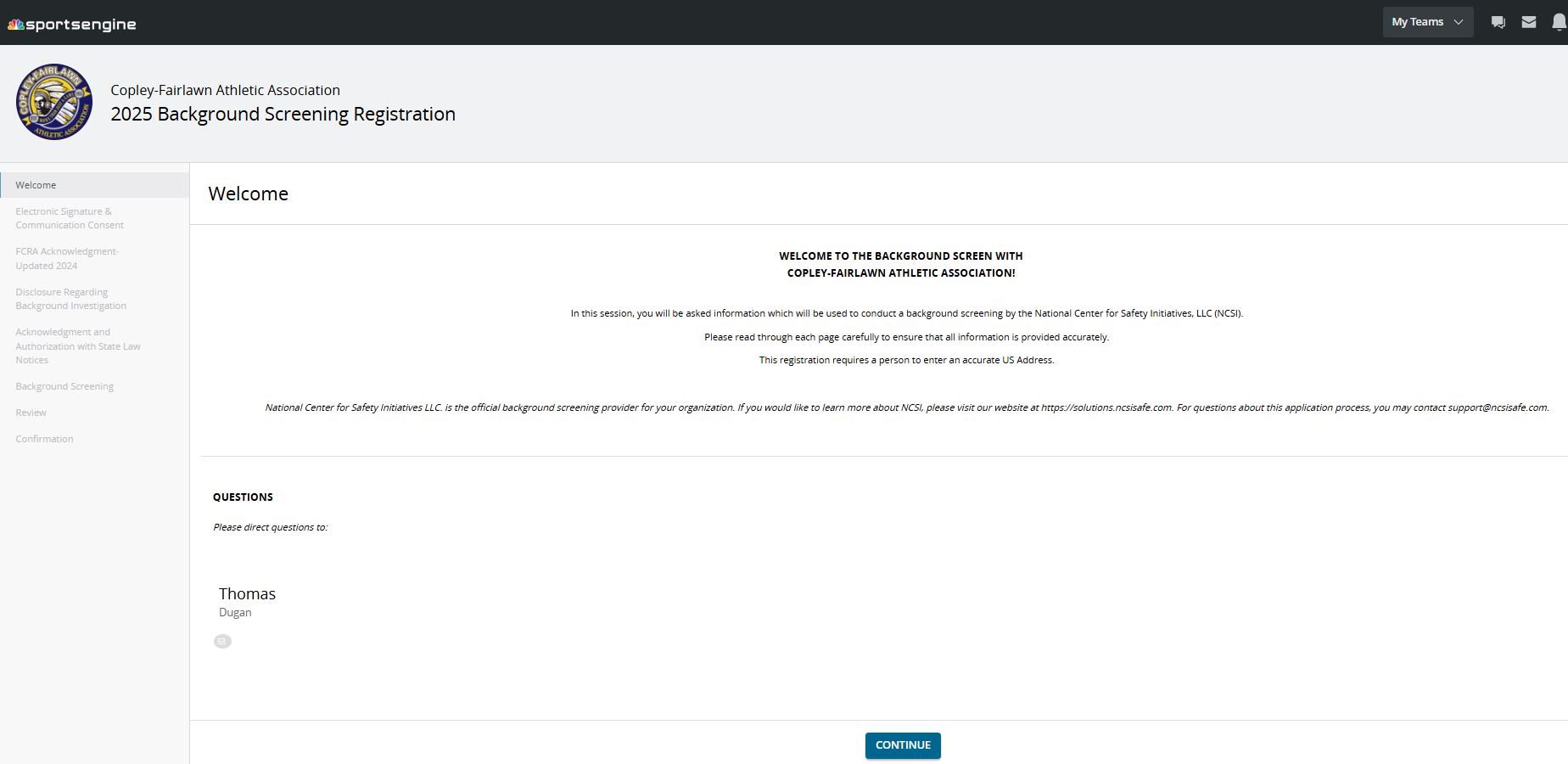 Step 2
After signing up for an account, you will receive an e-mail with a link that will take you to the attached page.  Click on the link to be taken to the background check page
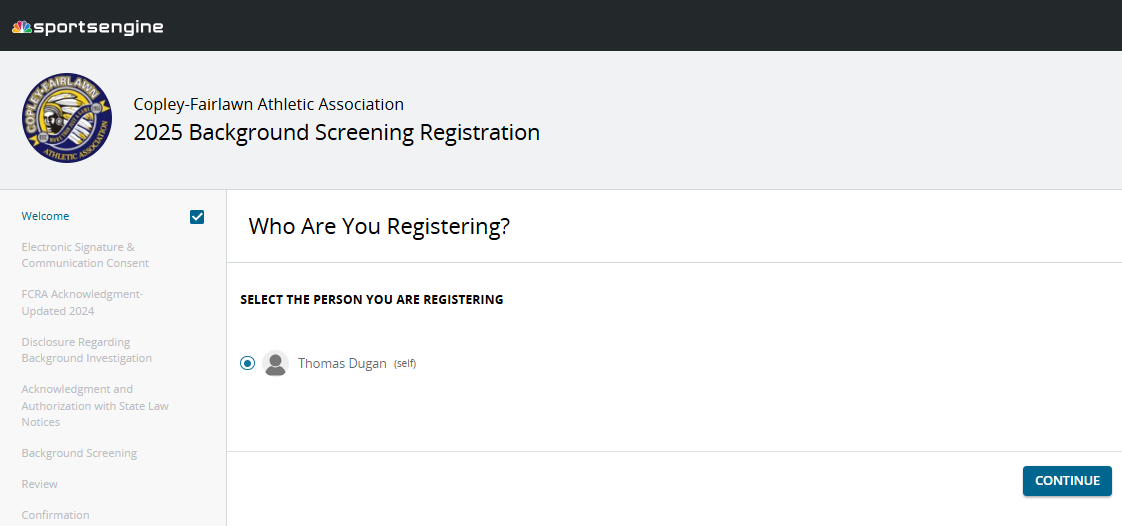 Obviously you are registering yourself!
Step 3
All the fun legal disclosures
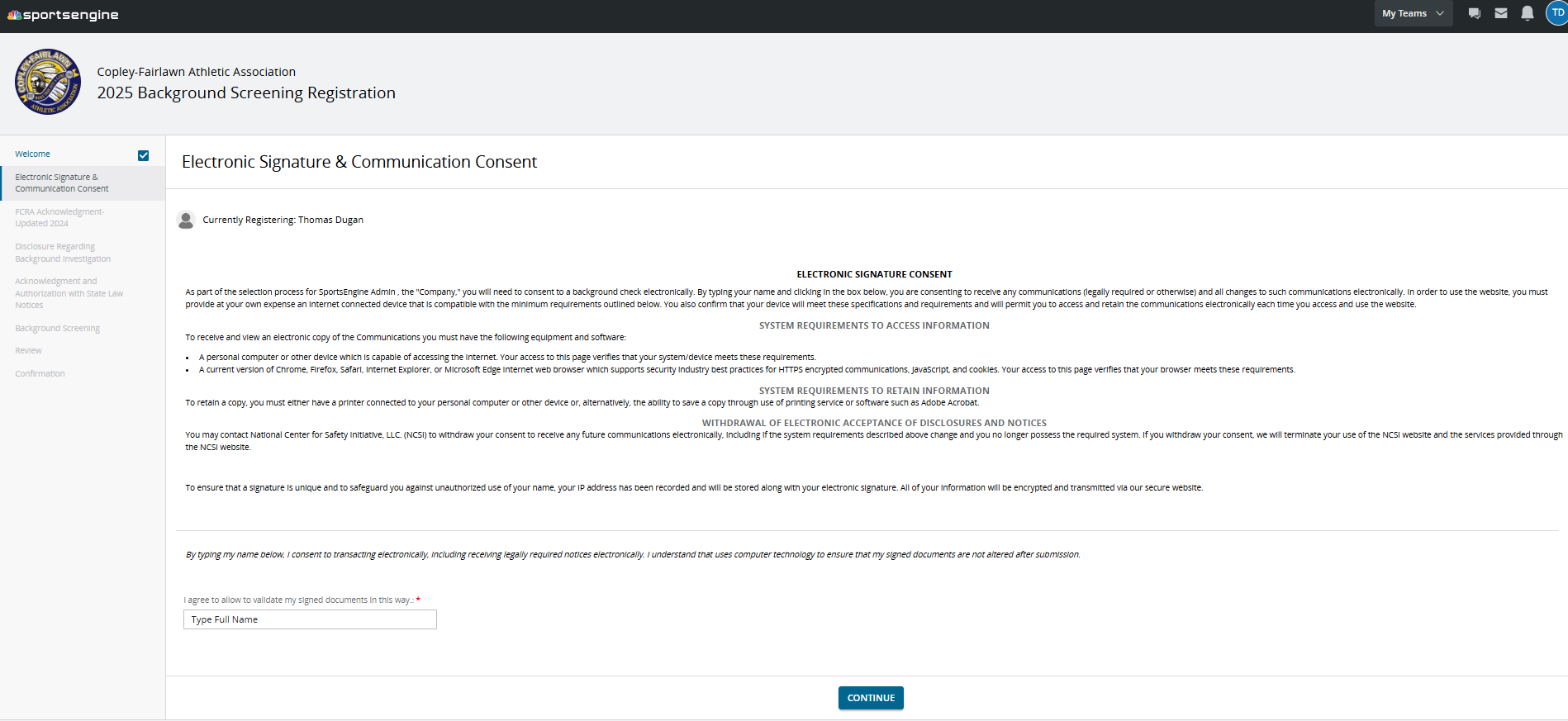 Step 3
More fun legal disclosures
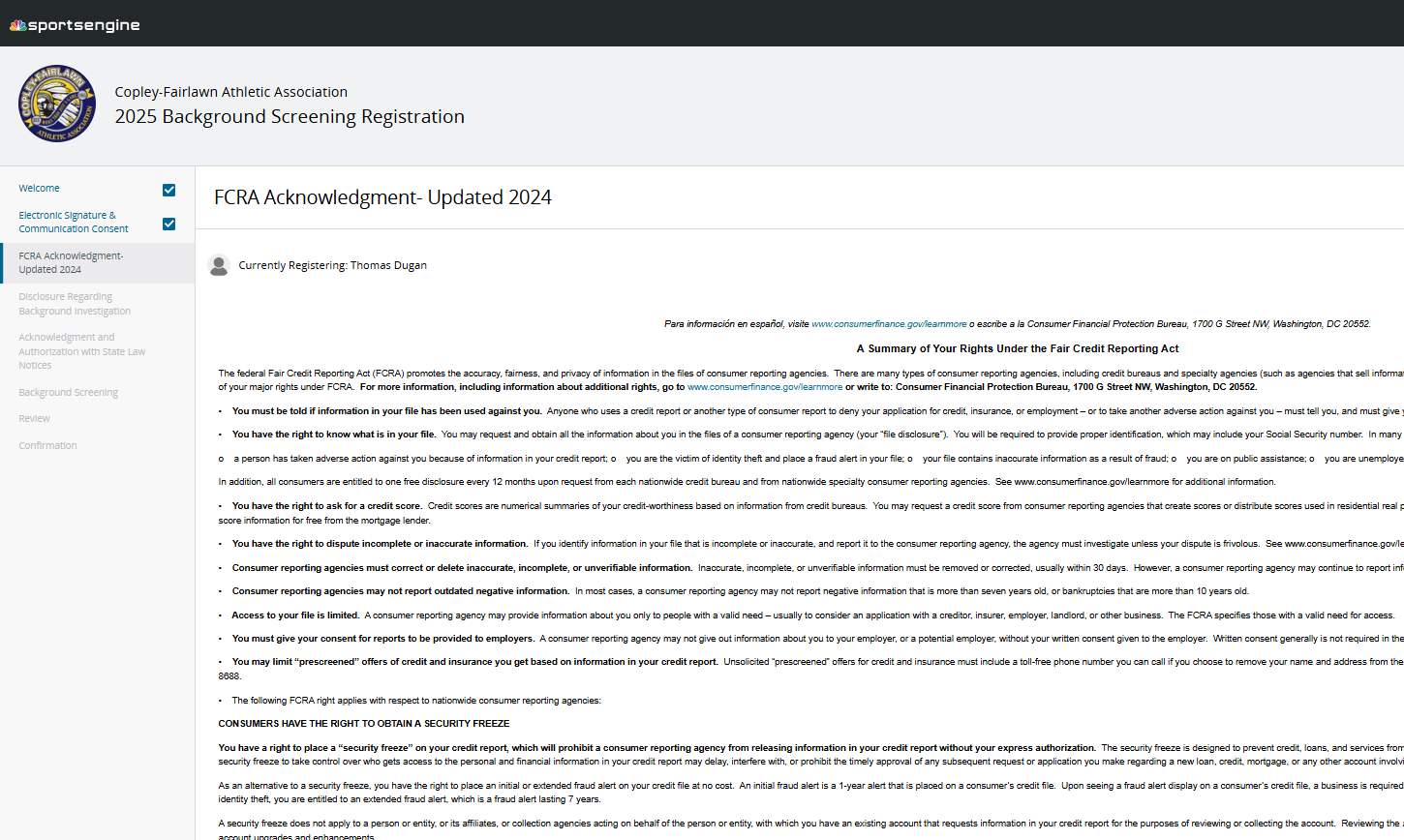 Step 3
And you thought the legal disclosure pages were done – wrong!
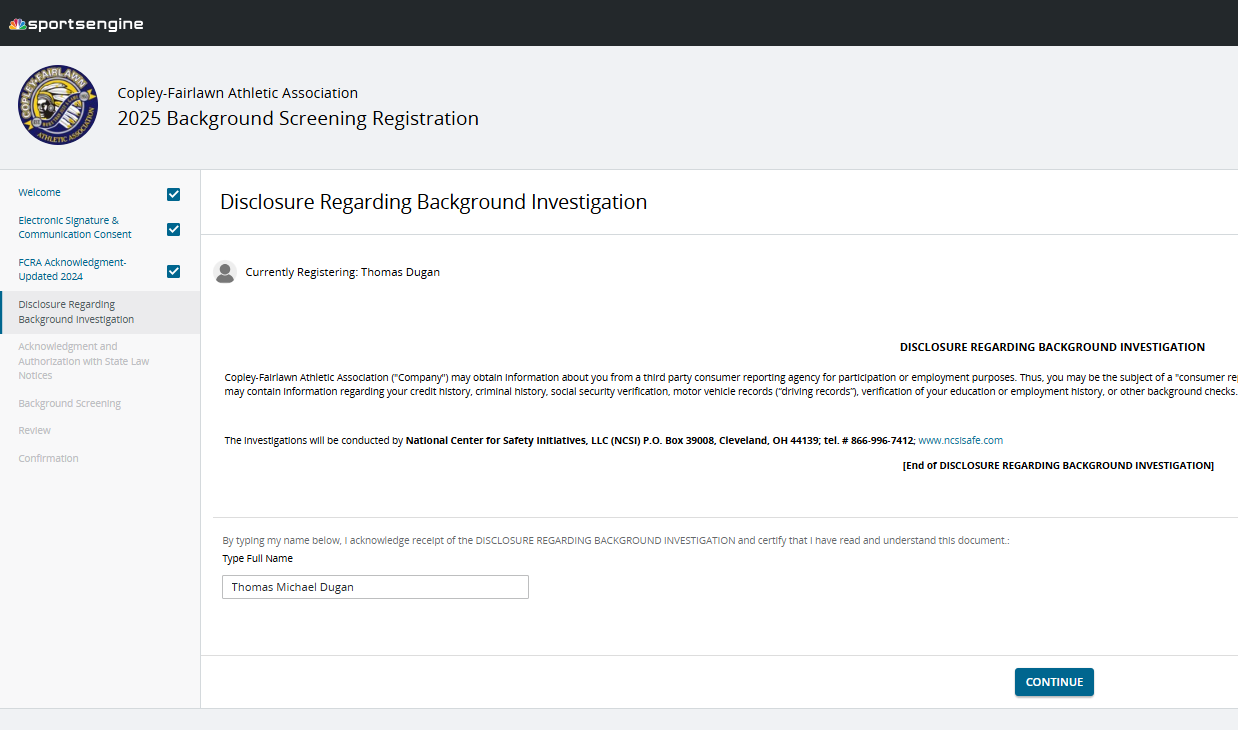 Step 3 – yes, the disclosures just keep coming
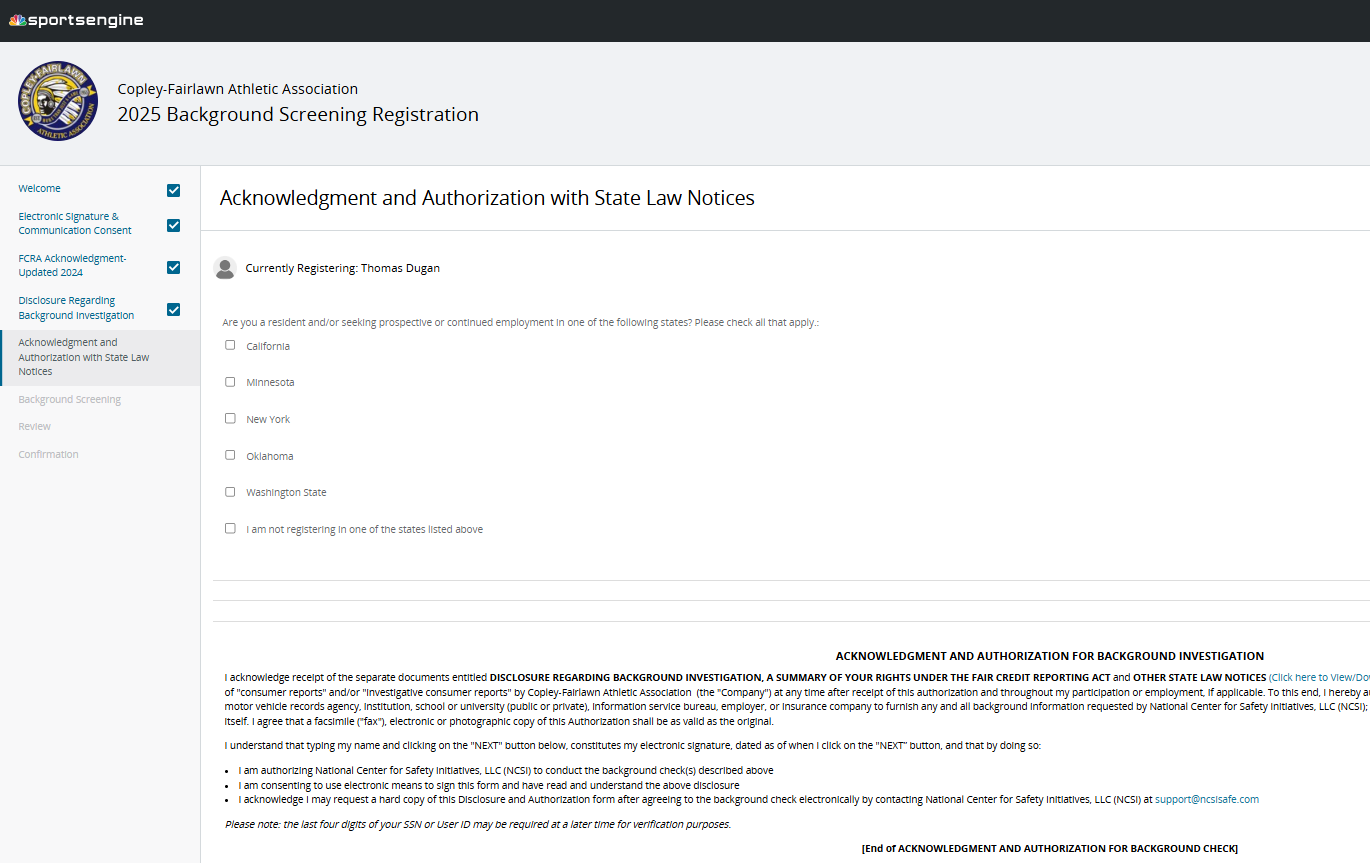 Step 4 – input your information
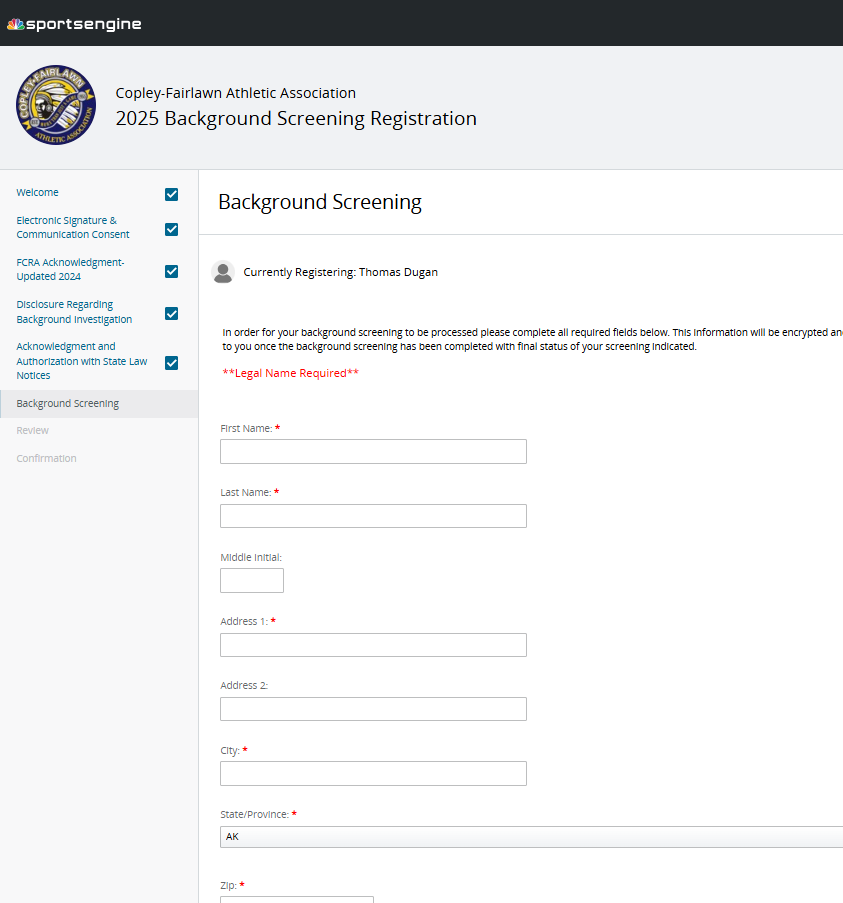 Step 4 – Input, accept and Review
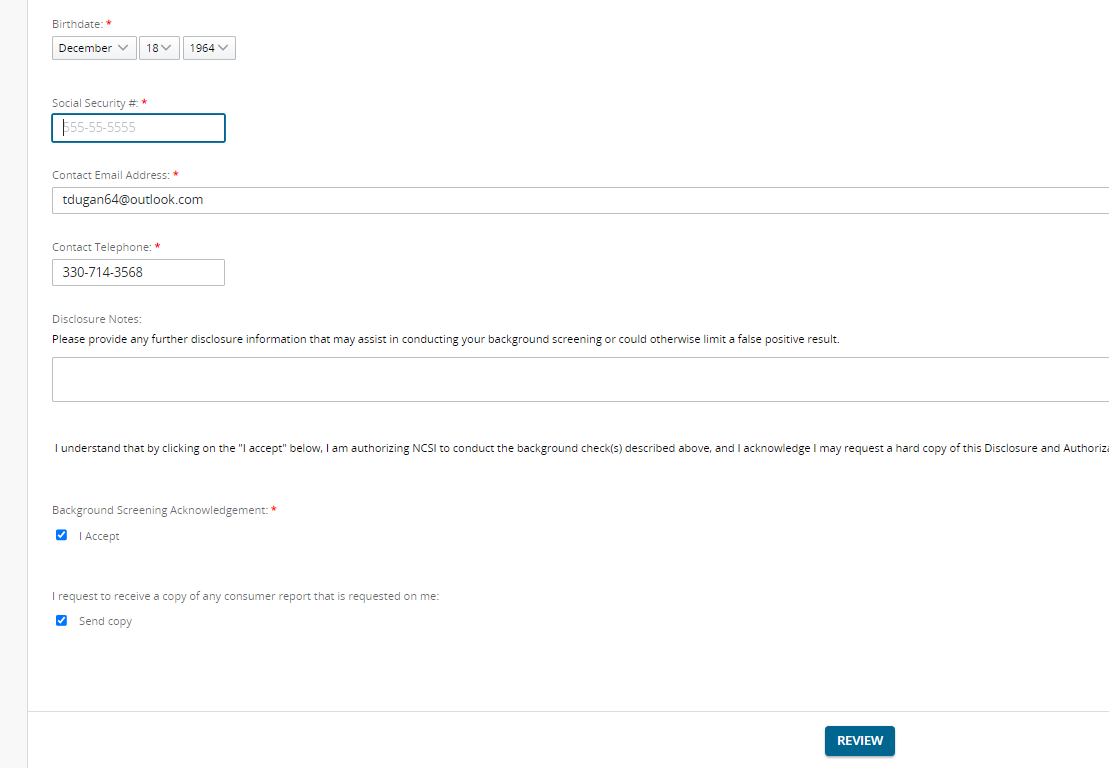 Yes, your information is confidential with Sports Engine.  CAA only sees your Name, address, email, phone number and screening results
Step 5 – Final Review
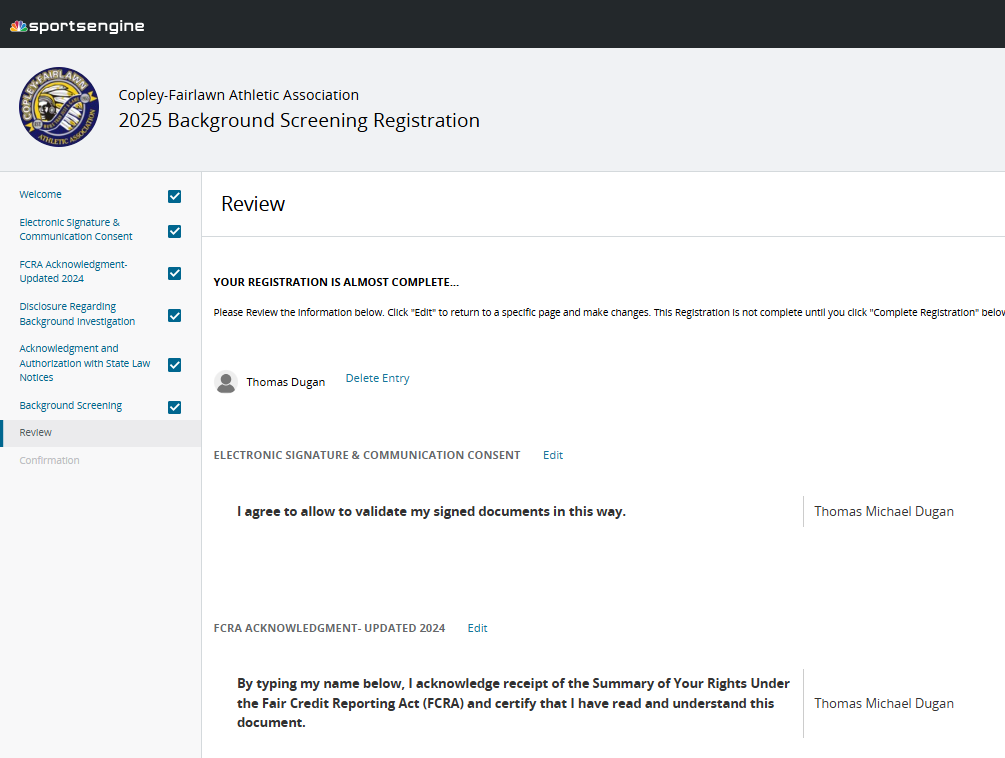 Step 6 – Your Receipt
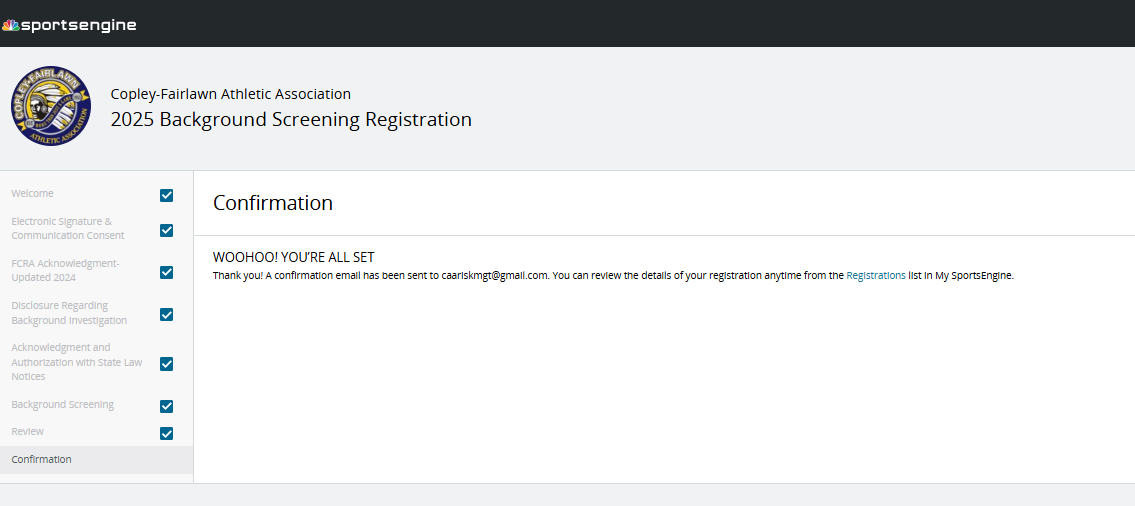 Step 7
Complete and scan back a completed Disclosure form to email or mail it in:

caariskmgt@gmail.com
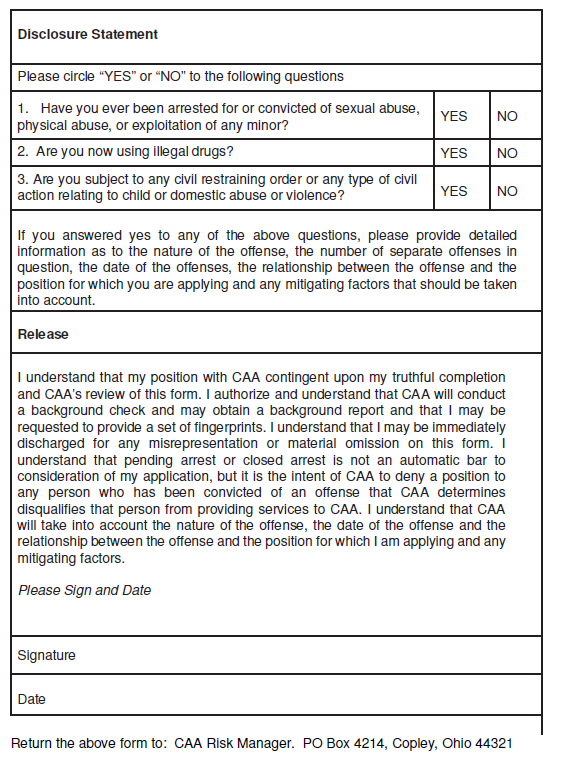 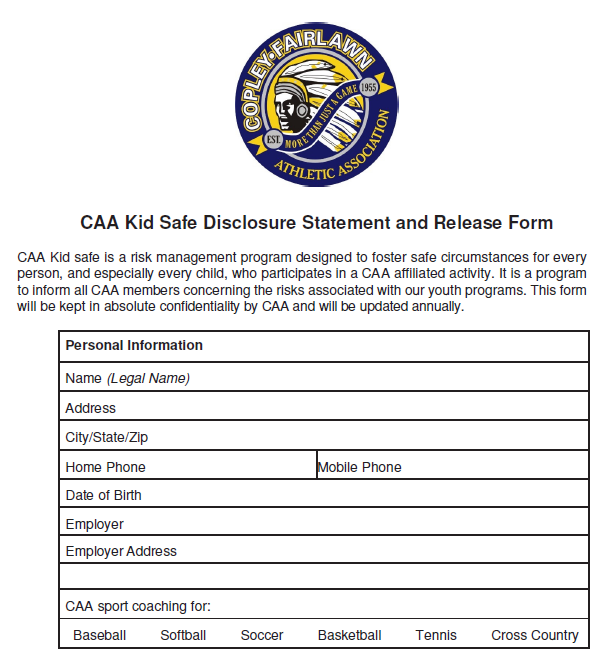